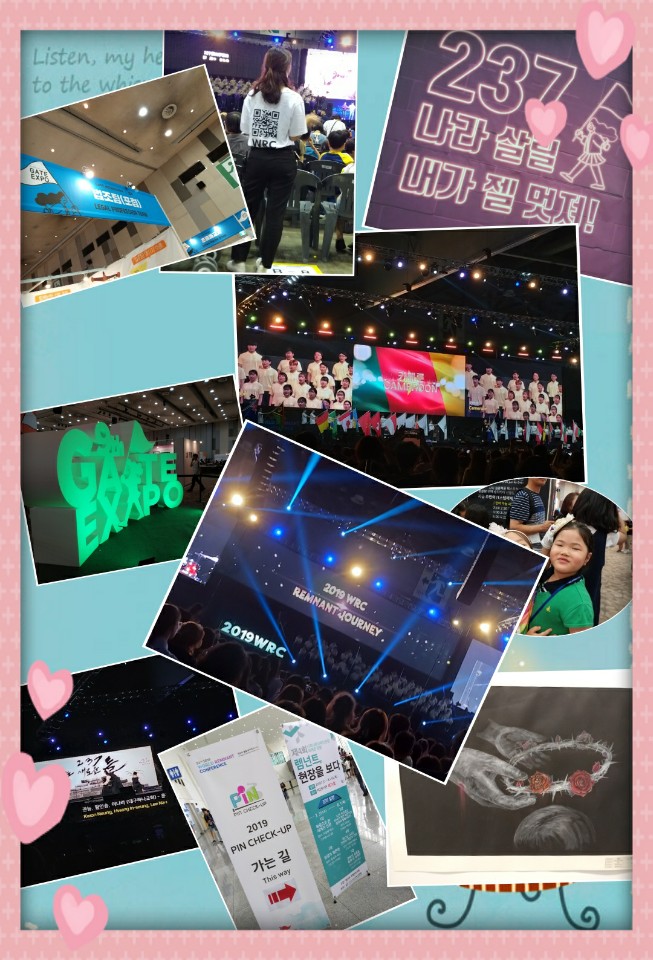 31    そつうと　はいりょ     よのなかを　かえた　　　　　　　　　ひとびと
そうせいき 37:1-11
ふくいん
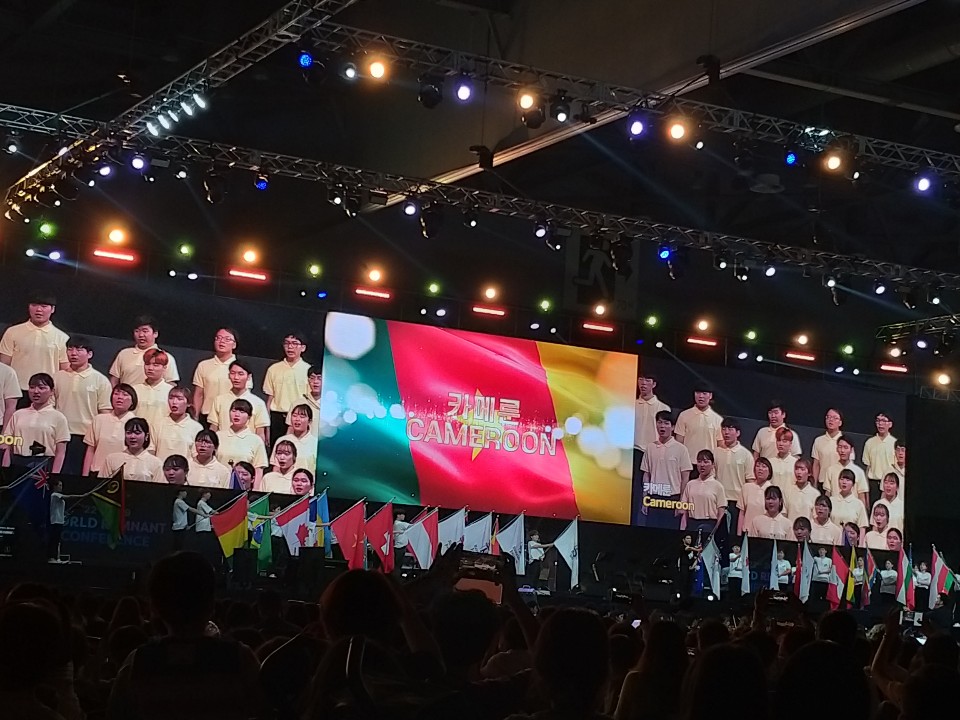 そつう
と
はいりょ
べんきょう
しどうしゃの　まなび
智不責愚
ちえが　ある　ひとは
おろかな　ひとを
せめません
1. Remnantが　みた　れいてきぶんか
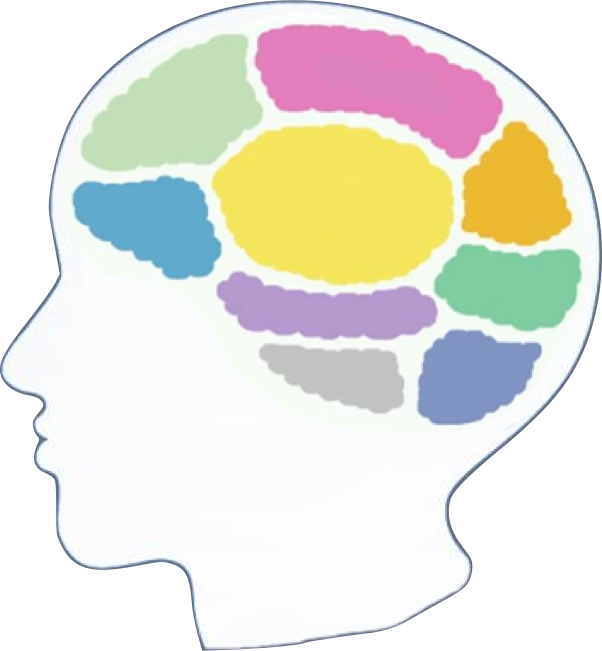 おかね.せいこう
メディア
サタンぶんか
べんきょう
じゅく
しゅくだい
ゲーム
スマホ
… …
アイドル
美
ともだち
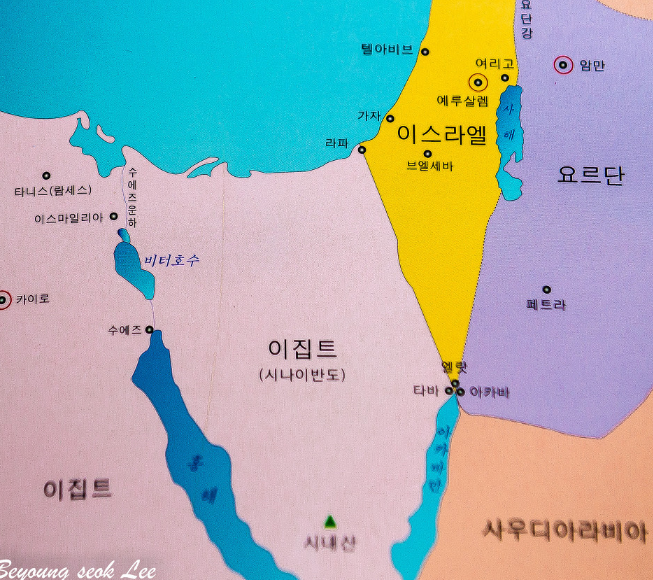 エジプトの　せかいか
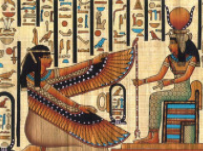 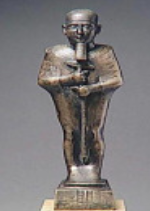 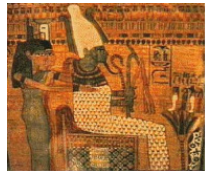 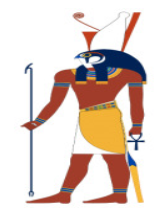 [Speaker Notes: 이미지출처 : http://blog.daum.net/lbsok/17176453
지도이미지출처 : http://blog.daum.net/lbsok/17176453]
ペリシテ　ダゴンしんでんの
せんそうか
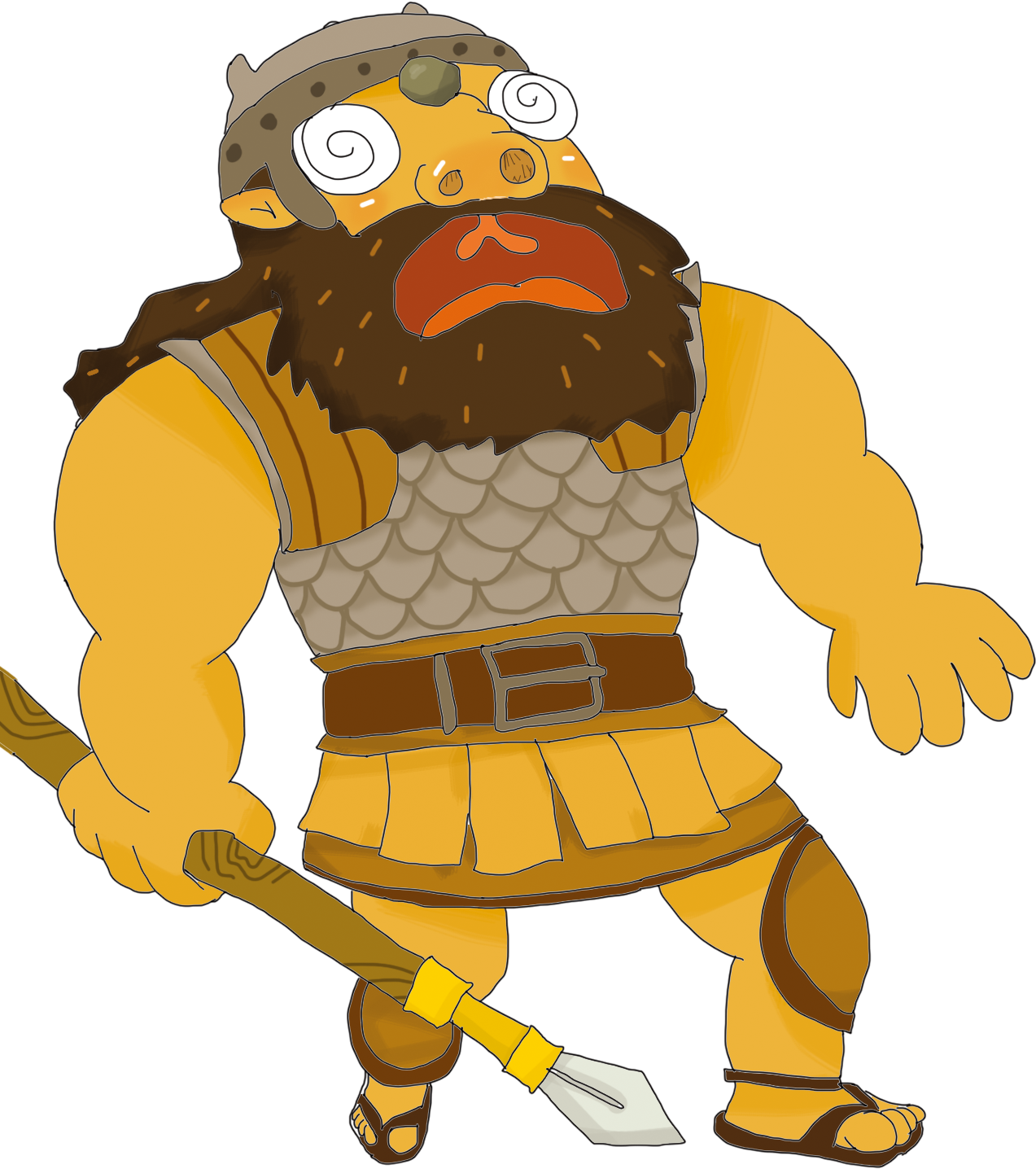 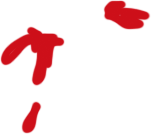 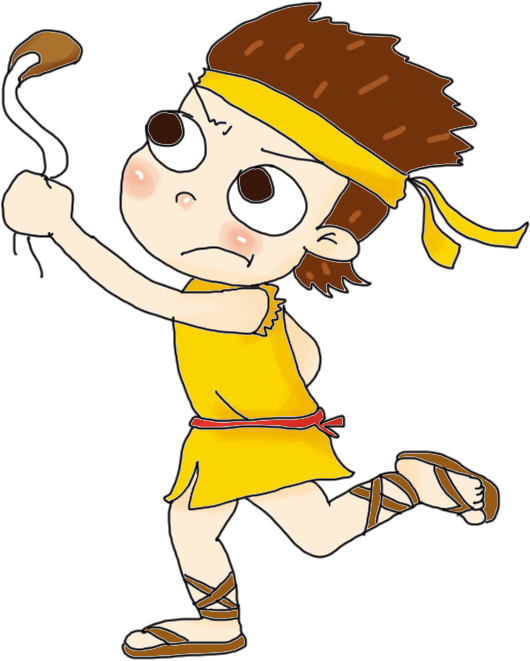 [Speaker Notes: 이미지 출처 : http://blog.daum.net/lbsok/17176455]
カナンの　バアル
アシェラ　しんでんと　さつじん
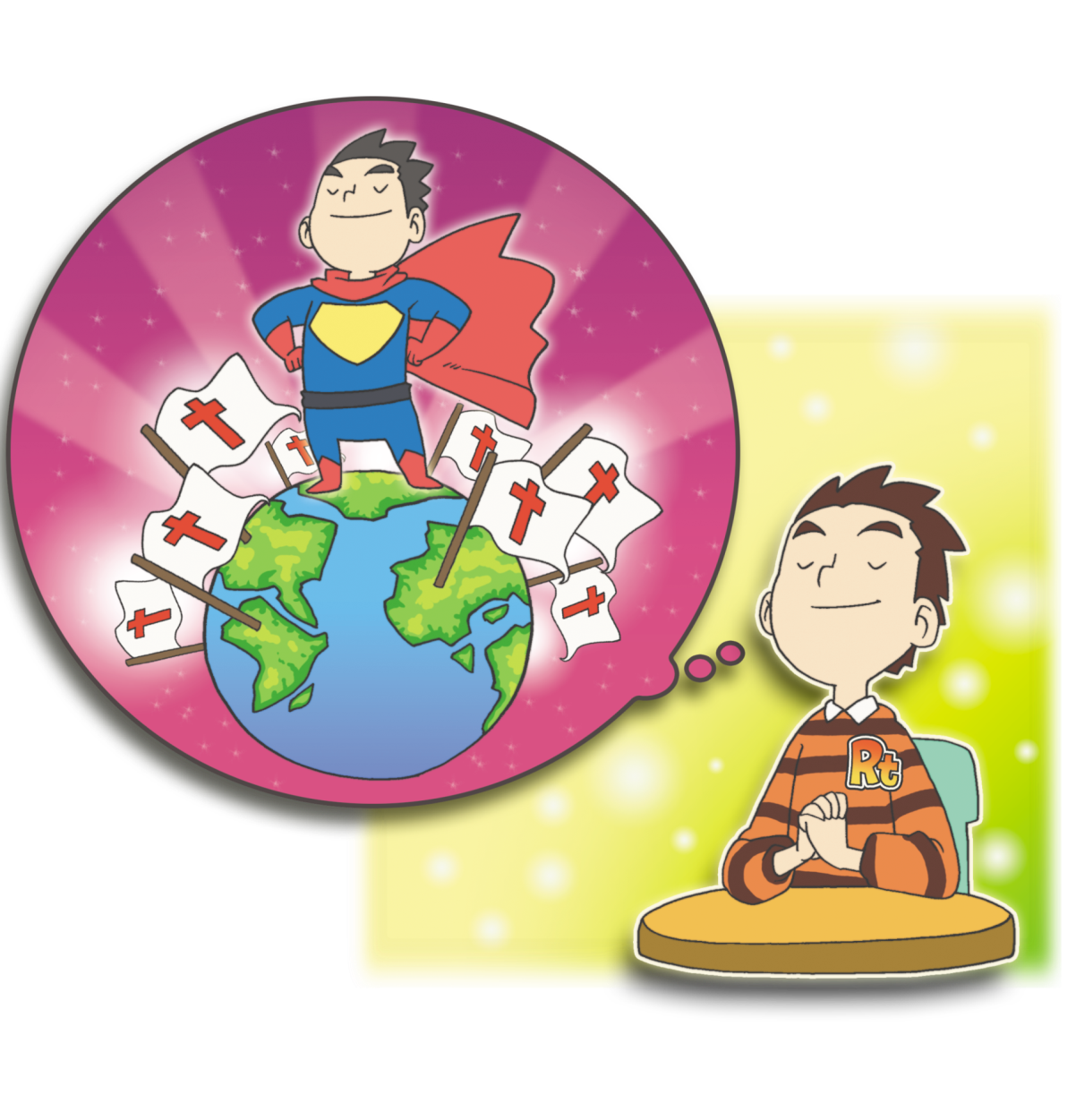 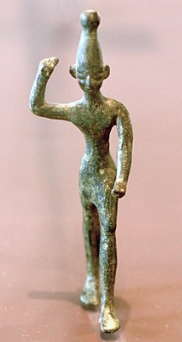 1
850
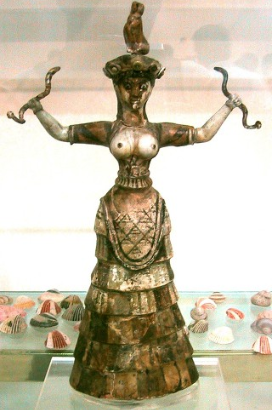 [Speaker Notes: 이미지출처 : https://blog.naver.com/kimjkkkk/221550080034]
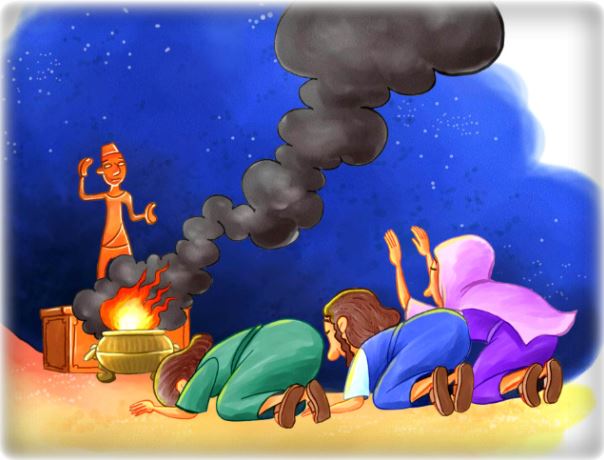 バビロン　しんでんと　ほりょ
[Speaker Notes: 이미지 출처 : http://blog.daum.net/lbsok/17176455]
ローマの　しんでんと　せいふく
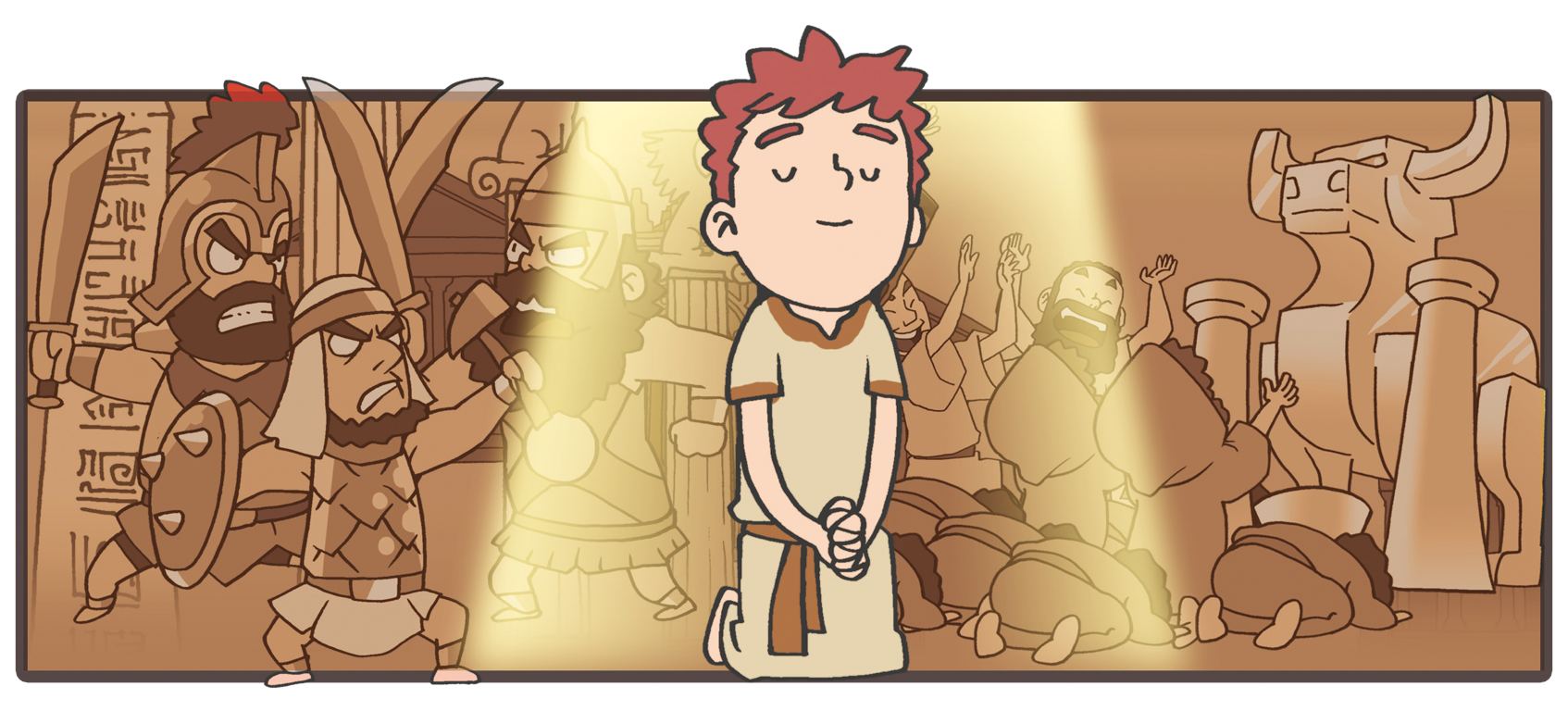 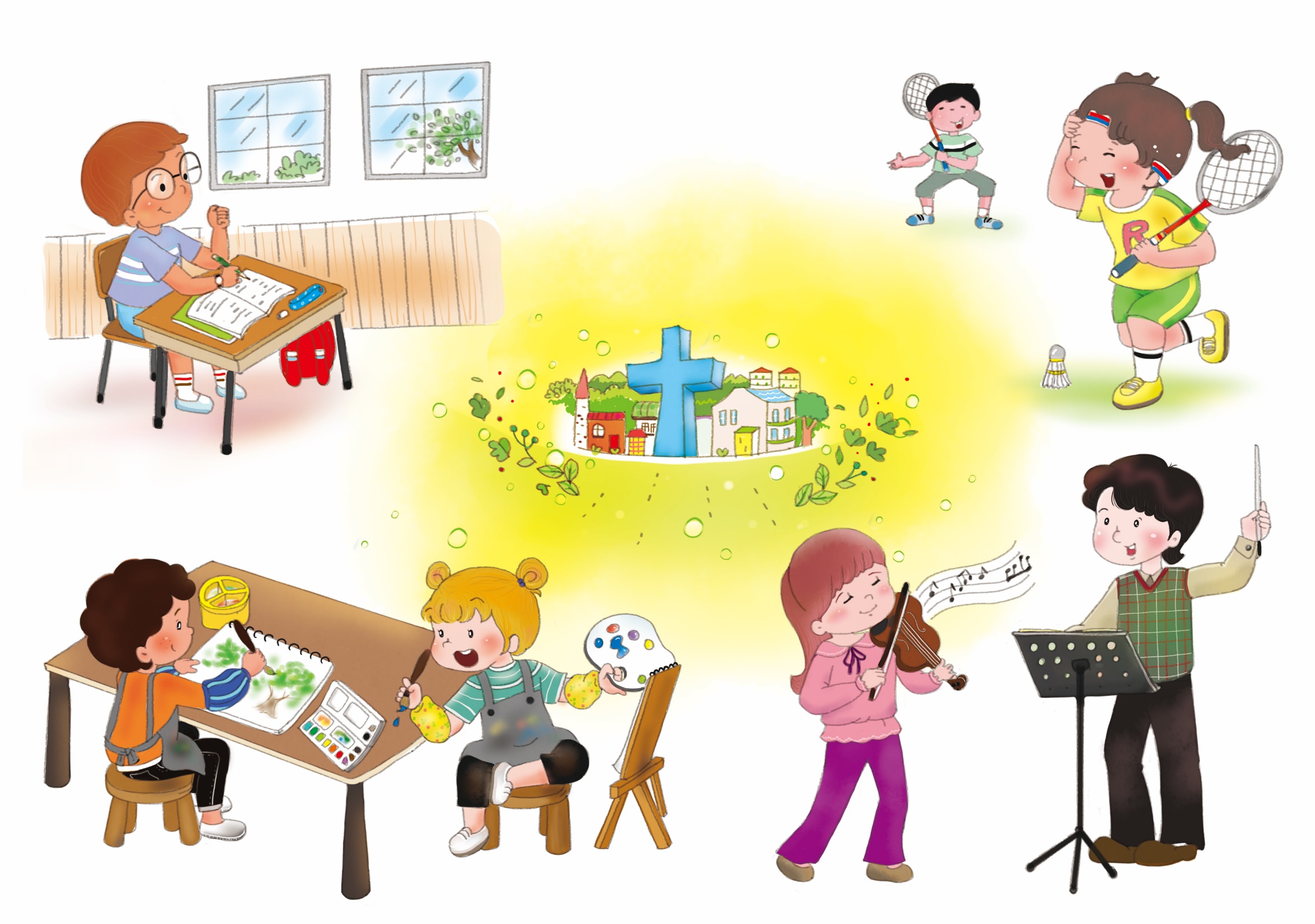 2. Remnantが　もった　　ないよう
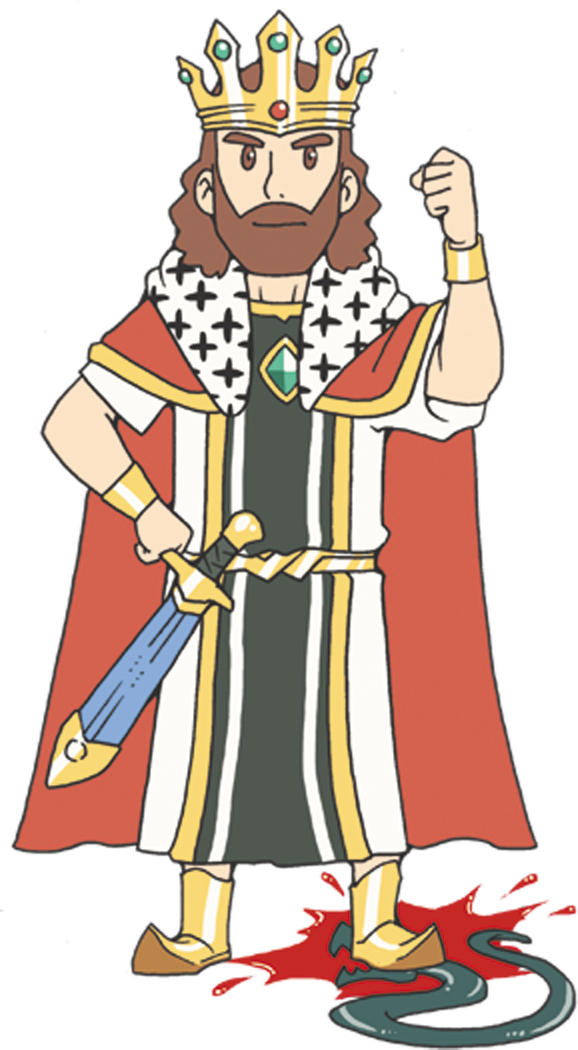 おんなのしそん
[Speaker Notes: 이미지출처 : https://news.v.daum.net/v/20190726214318605
이미지 출처 : http://www.ktin.net/h/contentxxx.html?code=newsbd&idx=487655&hmidx=1]
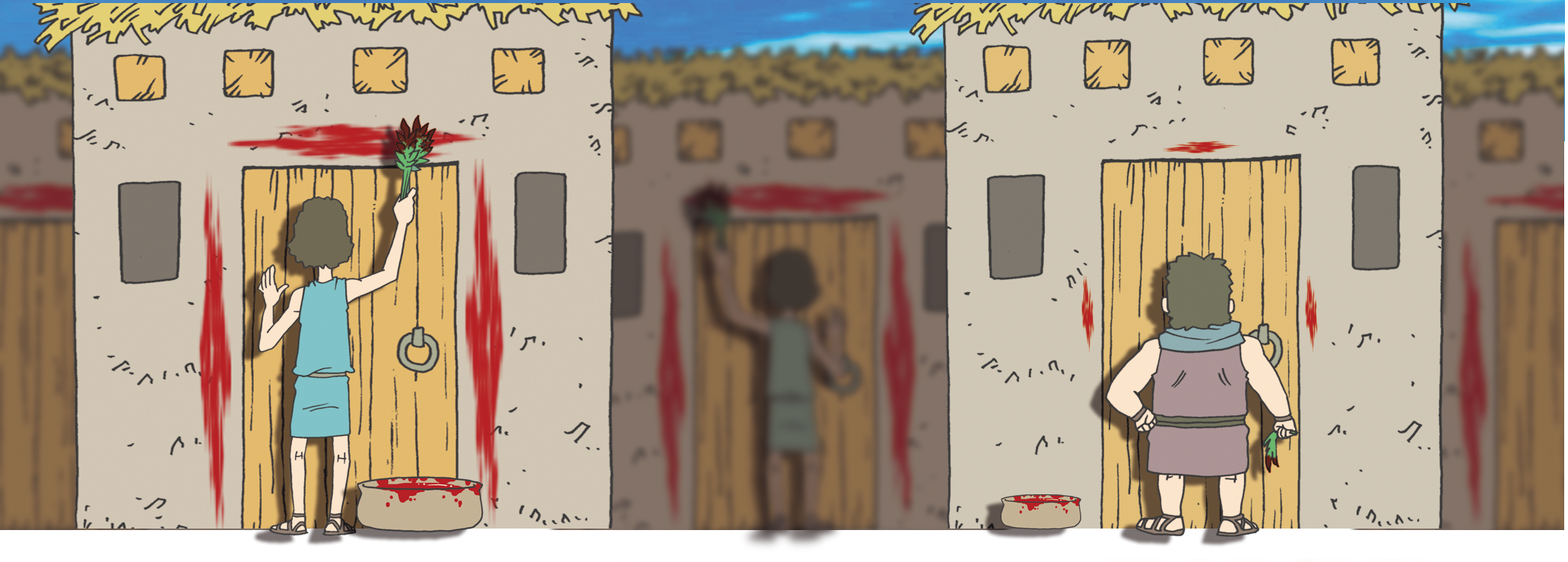 ぎせいの
いけにえ
[Speaker Notes: 이미지출처 : https://news.v.daum.net/v/20190726214318605
이미지 출처 : http://www.ktin.net/h/contentxxx.html?code=newsbd&idx=487655&hmidx=1]
インマヌエル
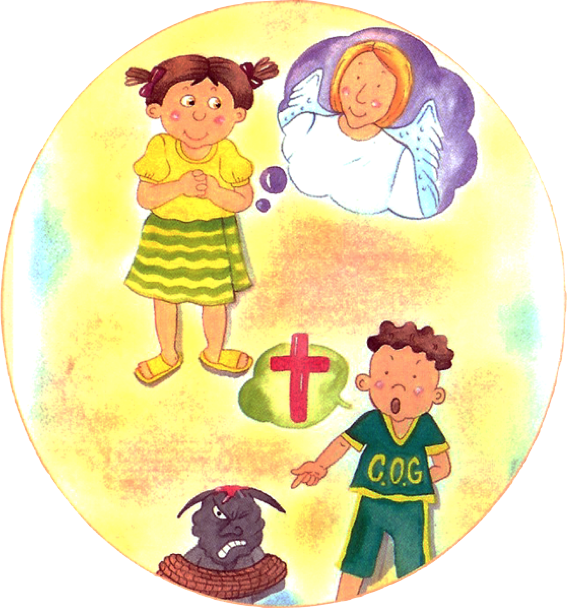 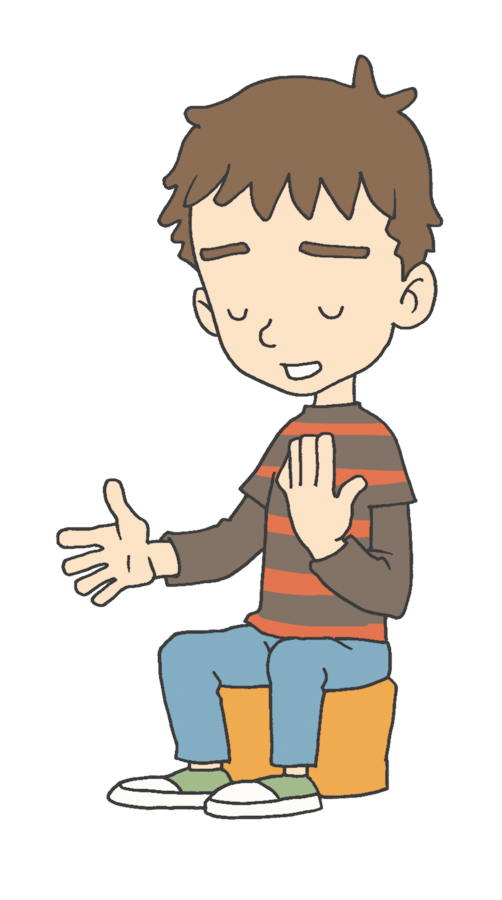 [Speaker Notes: 이미지출처 : https://news.v.daum.net/v/20190726214318605
이미지 출처 : http://www.ktin.net/h/contentxxx.html?code=newsbd&idx=487655&hmidx=1]
イエス・キリストの　けいやく
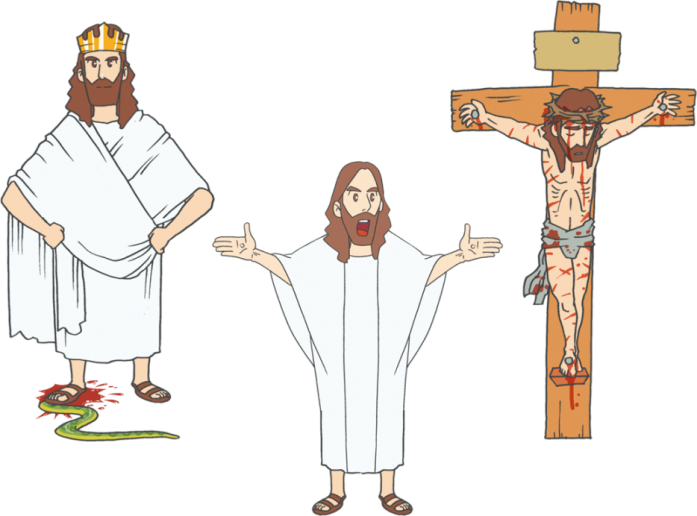 [Speaker Notes: 이미지출처 : https://news.v.daum.net/v/20190726214318605
이미지 출처 : http://www.ktin.net/h/contentxxx.html?code=newsbd&idx=487655&hmidx=1]
3. せいしょの Remnant 7にんが　もった　ちからが　あります
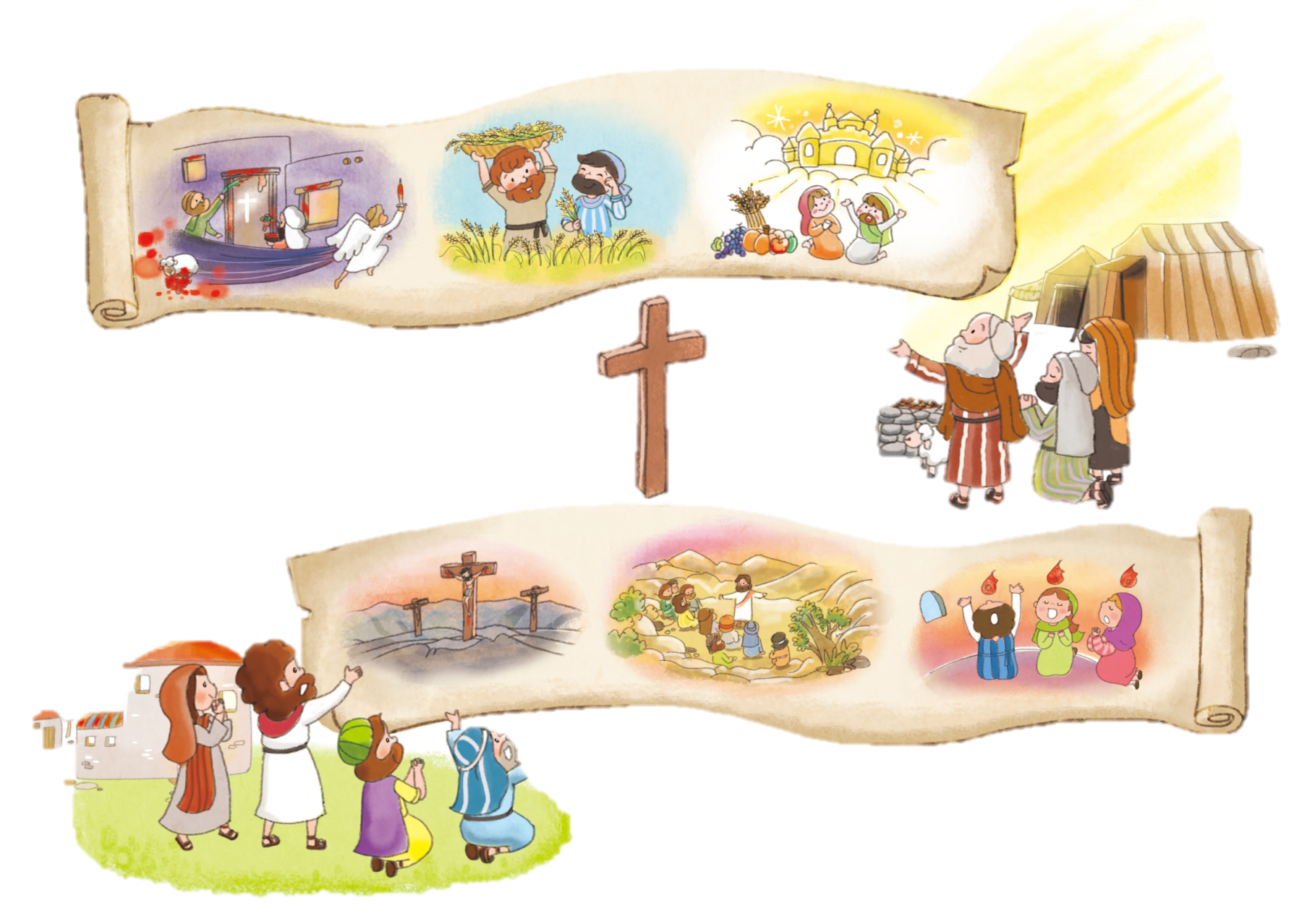 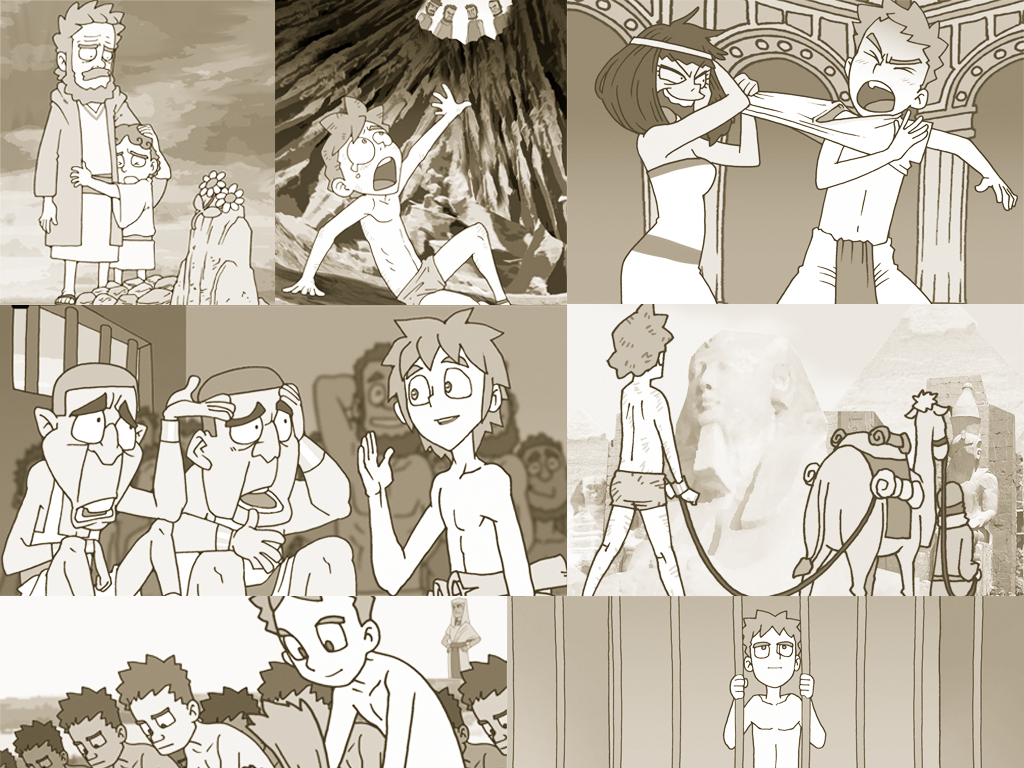 しゅの　れいの　やどっている　レムナント
おうの　まえに　たつように
　なった　レムナント
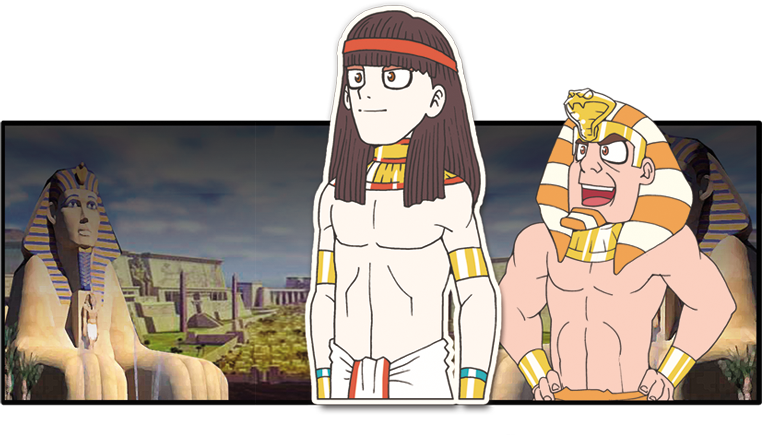 せかいふくいんかの　
しゅじんこう
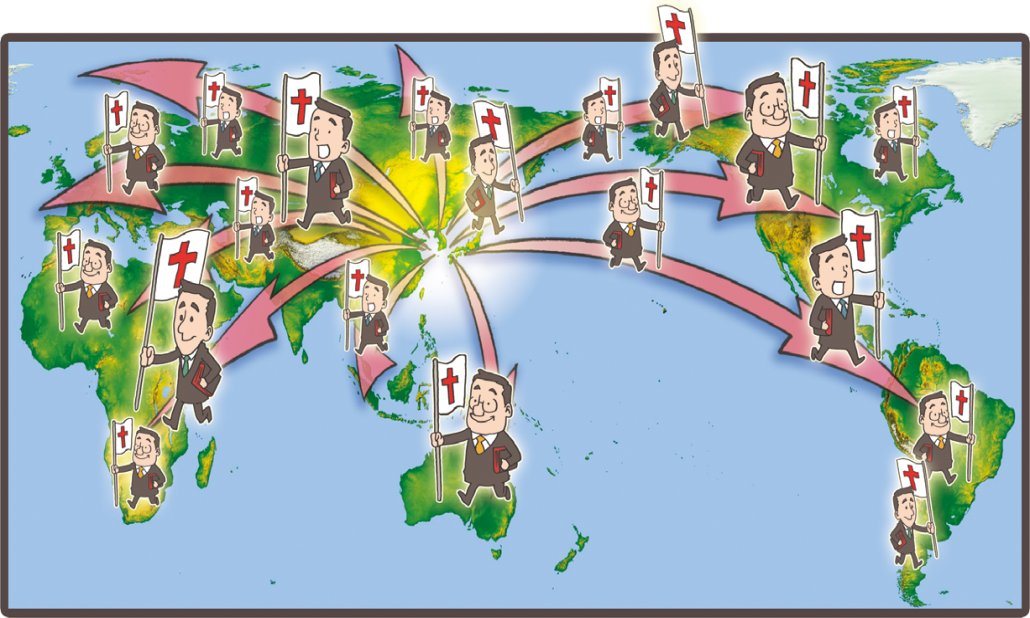 し
し
フォ
ラム
て
こく
いん
ー
よう
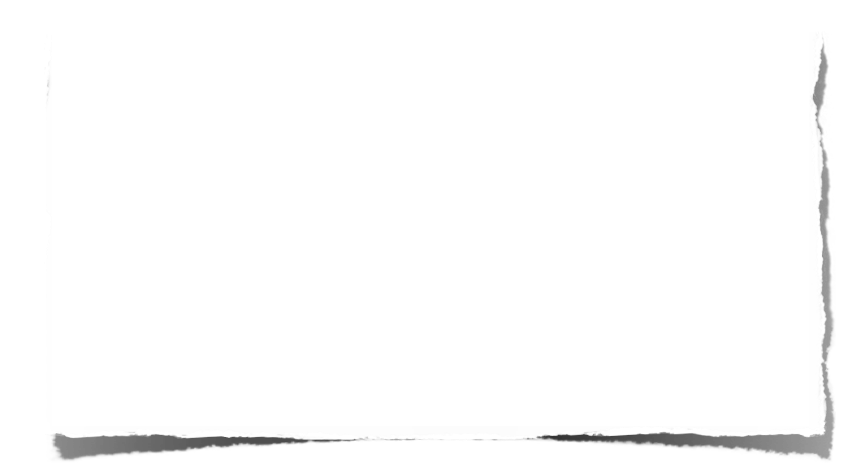 みことばの　なかで　いちばん　こころに　
のこった　ことを フォーラムしよう
そつうと　はいりょ－よのなかを　かえた　ひとびと
について　フォーラムしよう
こんしゅう　じっせんすることに　ついて　
フォーラムしよう